El avance de implementación de la Política Publica de Envejecimiento y Vejez 2019-2029
ADULTO MAYOR
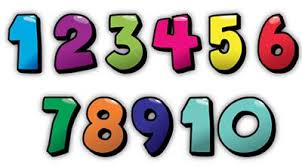 39,24%
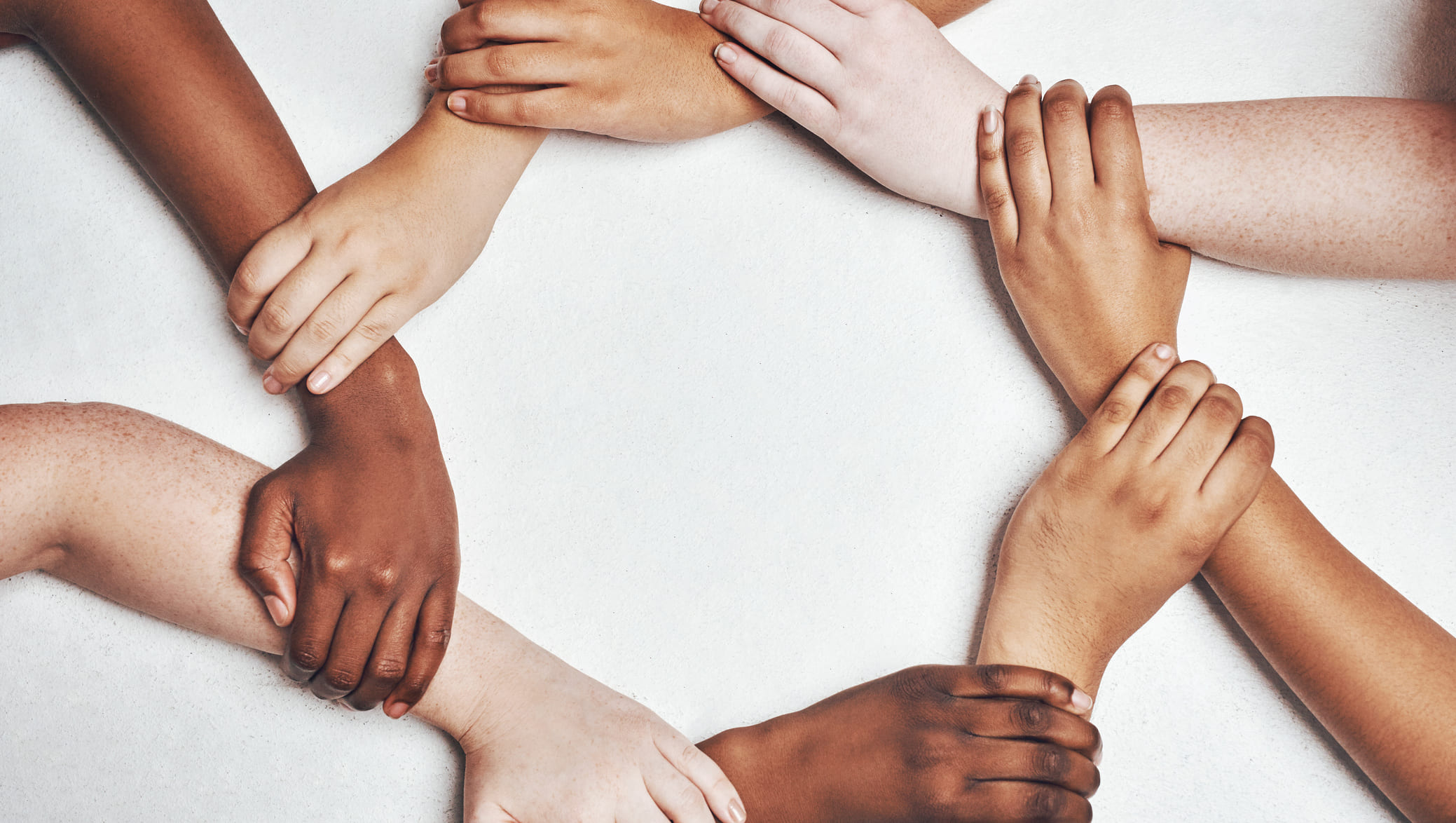 Promoción y garantía de los derechos
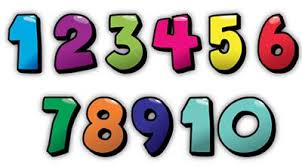 Avance porcentual por Línea Estratégica
42,42%
31,15%
36,08%
Avance Junio 2024
Protección social integral
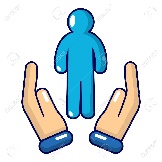 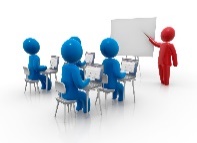 Recurso humano e investigación
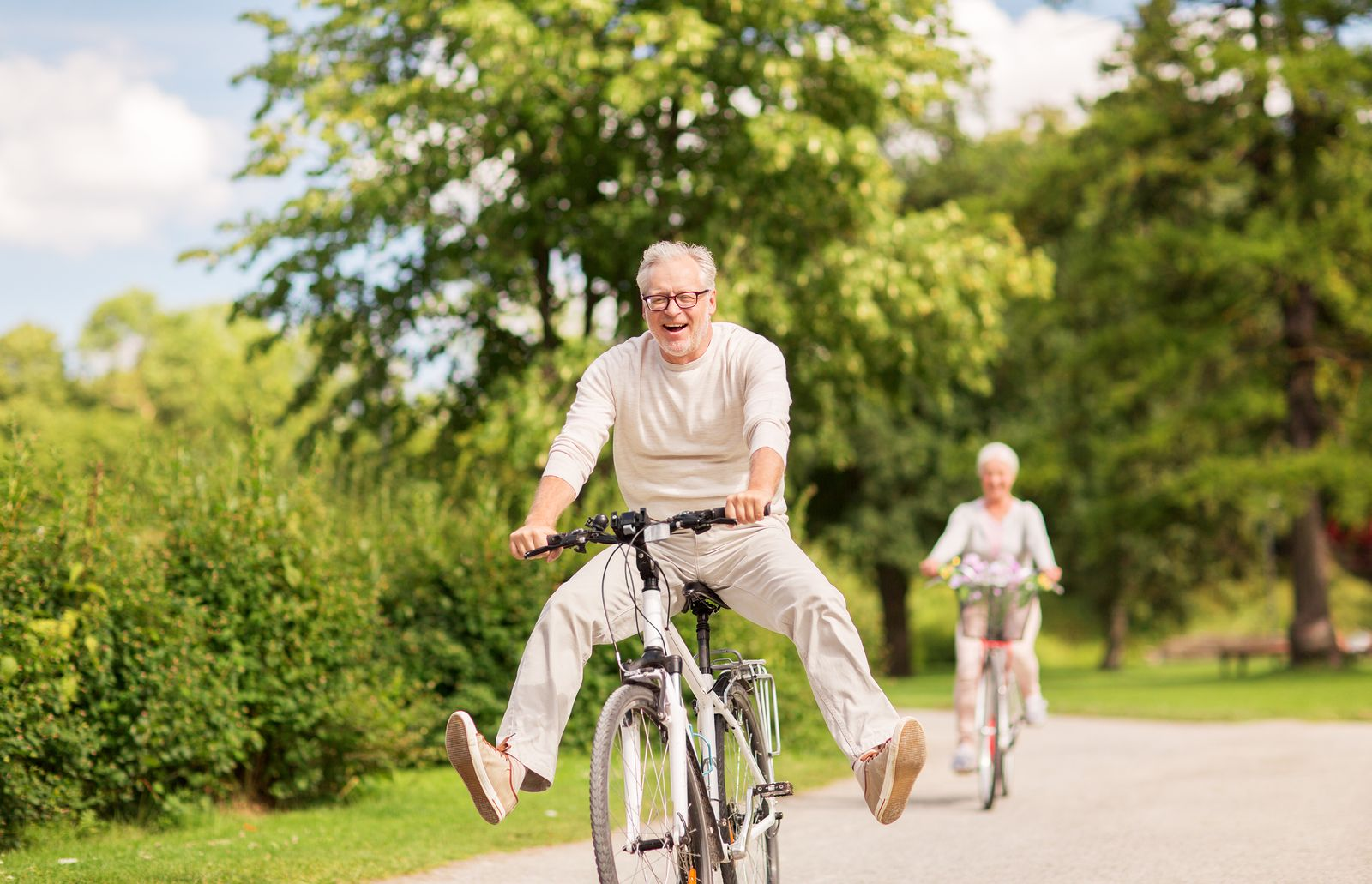 Envejecimiento activo
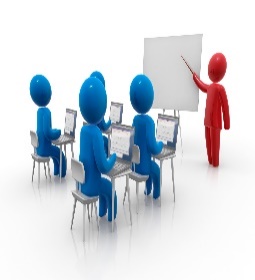 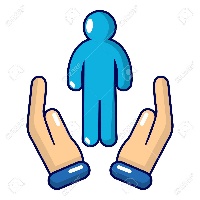 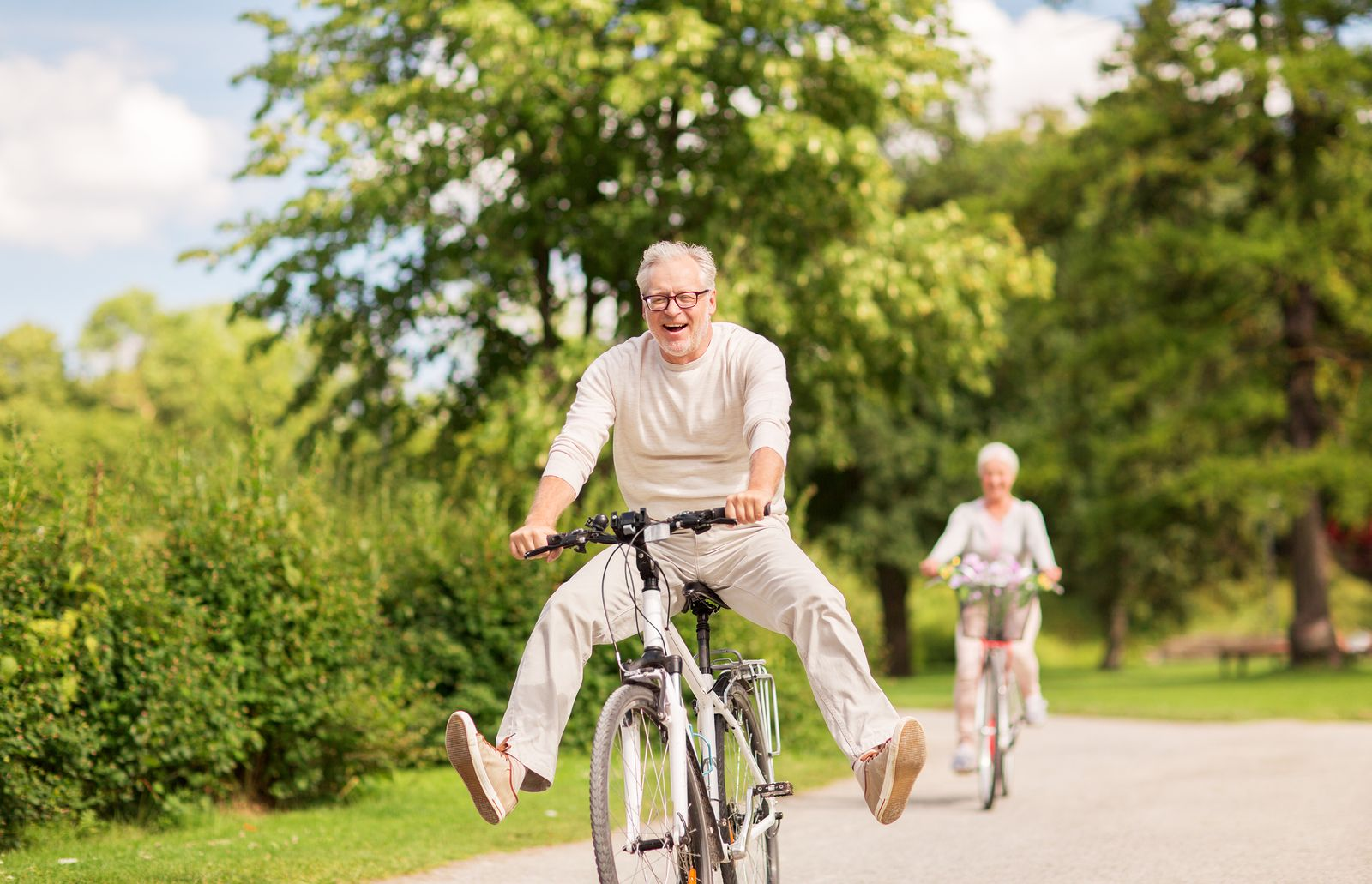 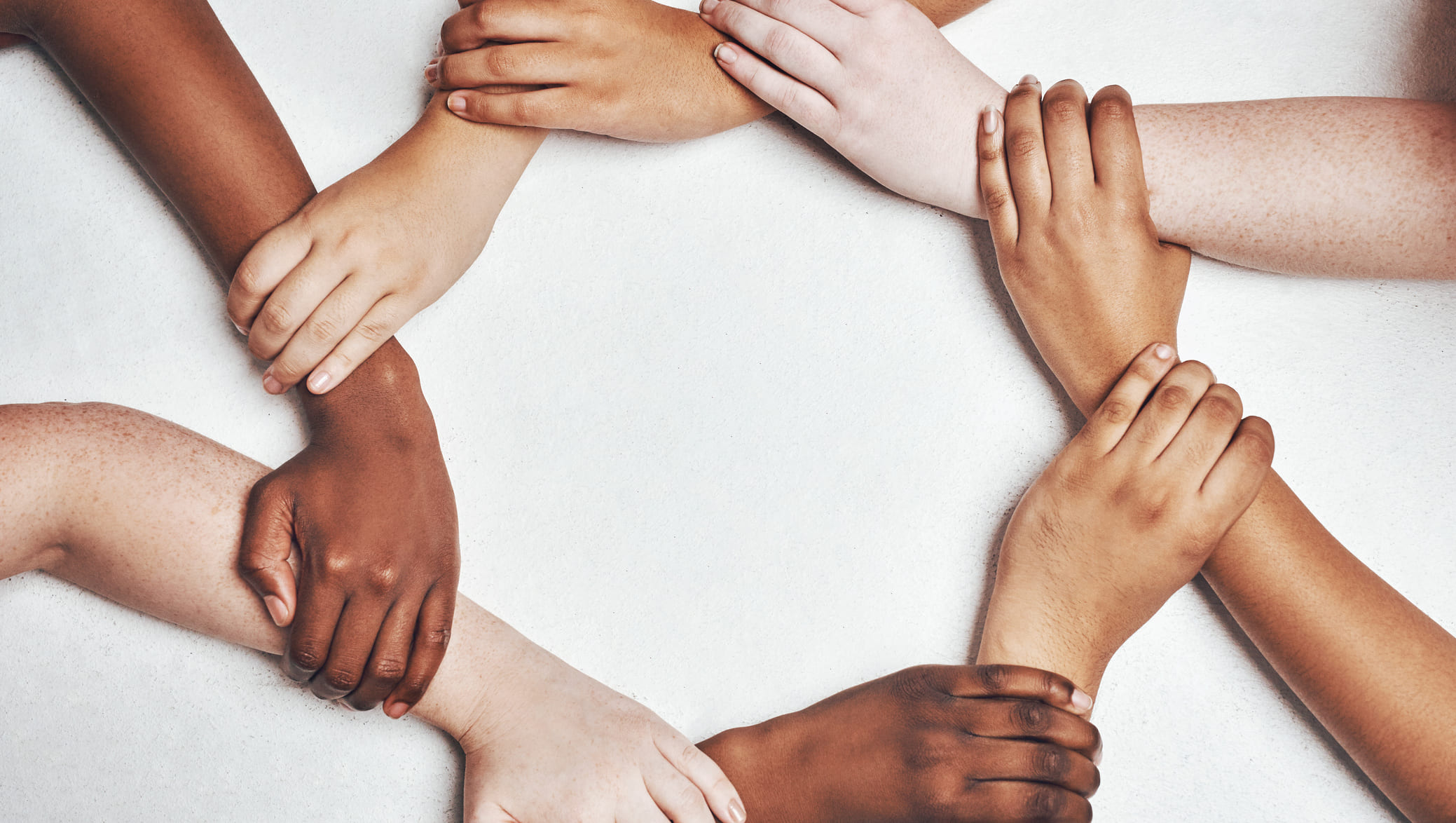 Rango Máximo esperado 50%